12TH SUNDAY IN ORDINARY TIME
The Lord is the strength of his people, a saving refuge for the one he has anointed.  Save your people, Lord, and bless your heritage, and govern them for ever.
GATHERING
Christ in Me Arise
Trevor Thomson
© 2008, Trevor Thomson. Published by Spirit & Song®, a division of OCP. All rights reserved.
Contributors: Trevor Thomson, One License#734524-A, One License Song#30102672
Refrain
Christ in me arise and dispel all the darkness. Christ in me arise with your power and your strength. Christ in me pour out your blessing and healing.Christ in me arise and I shall rise with you.
© 2008, Trevor Thomson. Published by Spirit & Song®, a division of OCP. All rights reserved.
Contributors: Trevor Thomson, One License#734524-A, One License Song#30102672
Verse 1
Be now my vision; open these eyes,showing me all that I must see.Onward to the kingdom, you are the way. Arise in me and I shall rise with you.
© 2008, Trevor Thomson. Published by Spirit & Song®, a division of OCP. All rights reserved.
Contributors: Trevor Thomson, One License#734524-A, One License Song#30102672
Refrain
Christ in me arise and dispel all the darkness. Christ in me arise with your power and your strength. Christ in me pour out your blessing and healing.Christ in me arise and I shall rise with you.
© 2008, Trevor Thomson. Published by Spirit & Song®, a division of OCP. All rights reserved.
Contributors: Trevor Thomson, One License#734524-A, One License Song#30102672
Verse 2
Be now my footsteps, leading the way,taking me where I must go.Onward to the kingdom, you are the way. Arise in me and I shall rise with you.
© 2008, Trevor Thomson. Published by Spirit & Song®, a division of OCP. All rights reserved.
Contributors: Trevor Thomson, One License#734524-A, One License Song#30102672
Refrain
Christ in me arise and dispel all the darkness. Christ in me arise with your power and your strength. Christ in me pour out your blessing and healing.Christ in me arise and I shall rise with you.
© 2008, Trevor Thomson. Published by Spirit & Song®, a division of OCP. All rights reserved.
Contributors: Trevor Thomson, One License#734524-A, One License Song#30102672
Verse 3
You know my heart and you know my ways, you who formed me in my mother’s womb. I live and move in you, 
my whole being thrives in you.
© 2008, Trevor Thomson. Published by Spirit & Song®, a division of OCP. All rights reserved.
Contributors: Trevor Thomson, One License#734524-A, One License Song#30102672
Refrain
Christ in me arise and dispel all the darkness. Christ in me arise with your power and your strength. Christ in me pour out your blessing and healing.Christ in me arise and I shall rise with you.
© 2008, Trevor Thomson. Published by Spirit & Song®, a division of OCP. All rights reserved.
Contributors: Trevor Thomson, One License#734524-A, One License Song#30102672
LORD HAVE MERCY
Lord, have mercy.
Christ, have mercy.
Lord, have mercy.
Text ©2010, ICEL. All rights reserved.  Used with permission.  Music:  Mass of Resurrection Randall DeBruyn, b. 1947, © 2002, 2009, Randall DeBruyn.  Published by OCP.  All rights reserved One License #734524-A, One License Song# #30102336
GLORY TO GOD
Glory to God in the highest, and on earth peace, peace to people of good will.We praise you, we bless you, we adore you, we glorify you,
Text ©2010, ICEL. All rights reserved.  Used with permission.  Music:  Mass of Resurrection Randall DeBruyn, b. 1947, © 2002, 2009, Randall DeBruyn.  Published by OCP.  All rights reserved One License #734524-A, One License Song #30102338
we give you thanks for your great glory, Lord God, heavenly King, O God, almighty Father. Lord Jesus Christ, Only Begotten Son, Lord God, Lamb of God, Son of the Father, You take away the sins of the world, have mercy on us; You take away the sins of the world, receive our prayer;
Text ©2010, ICEL. All rights reserved.  Used with permission.  Music:  Mass of Resurrection Randall DeBruyn, b. 1947, © 2002, 2009, Randall DeBruyn.  Published by OCP.  All rights reserved. One License #734524-A, One License Song #30102338
You are seated at the right hand of the Father, have mercy on us. For you alone are the Holy One, you alone are the Lord, you alone are the Most High, Jesus Christ with the Holy Spirit in the glory, the glory of God the Father.  Amen.  Amen.
Text ©2010, ICEL. All rights reserved.  Used with permission.  Music:  Mass of Resurrection Randall DeBruyn, b. 1947, © 2002, 2009, Randall DeBruyn.  Published by OCP.  All rights reserved One License #734524-A, One License Song #30102338
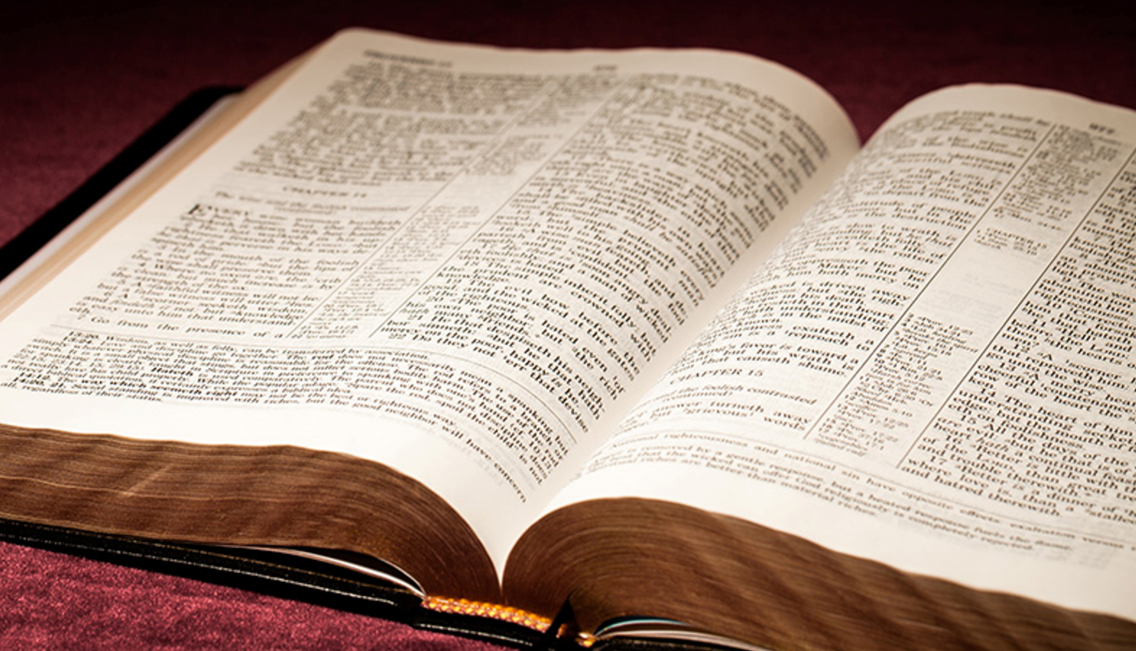 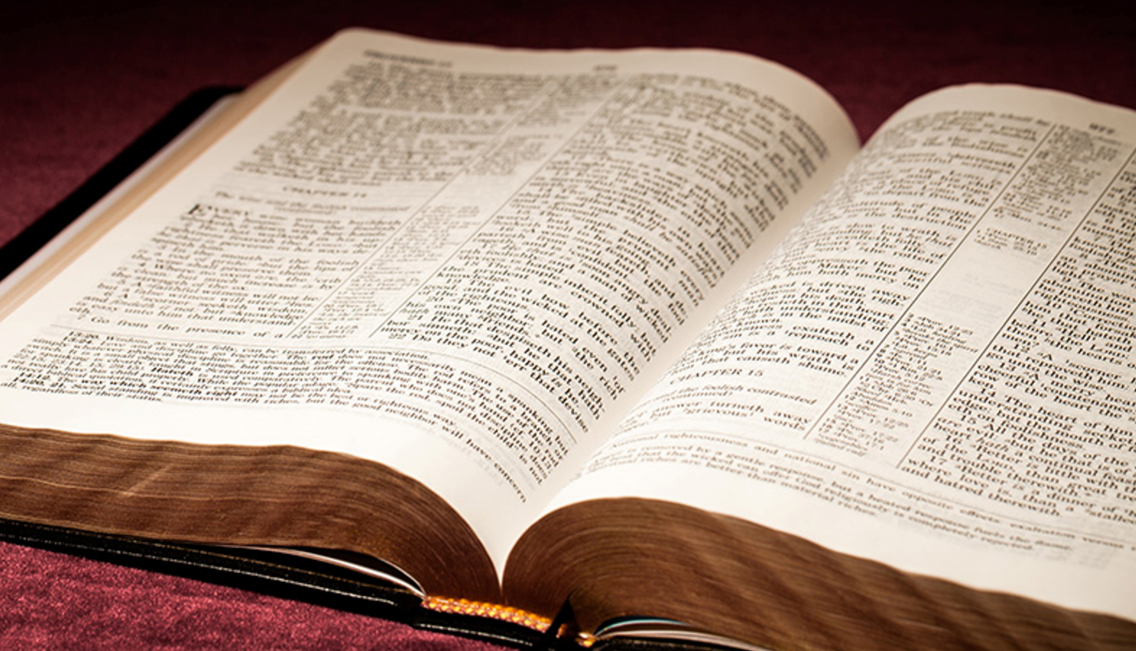 A Reading from the Book of the Prophet Jeremiah
Breaking Bread Page 171
Jeremiah said:"I hear the whisperings of many:'Terror on every side!Denounce! let us denounce him!'All those who were my friendsare on the watch for any misstep of mine.
'Perhaps he will be trapped; then we can prevail,and take our vengeance on him.'But the LORD is with me, like a mighty champion:my persecutors will stumble, they will not triumph.
In their failure they will be put to utter shame,to lasting, unforgettable confusion.O LORD of hosts, you who test the just,who probe mind and heart,let me witness the vengeance you take on them,for to you I have entrusted my cause.
Sing to the LORD,praise the LORD,for he has rescued the life of the poorfrom the power of the wicked!"
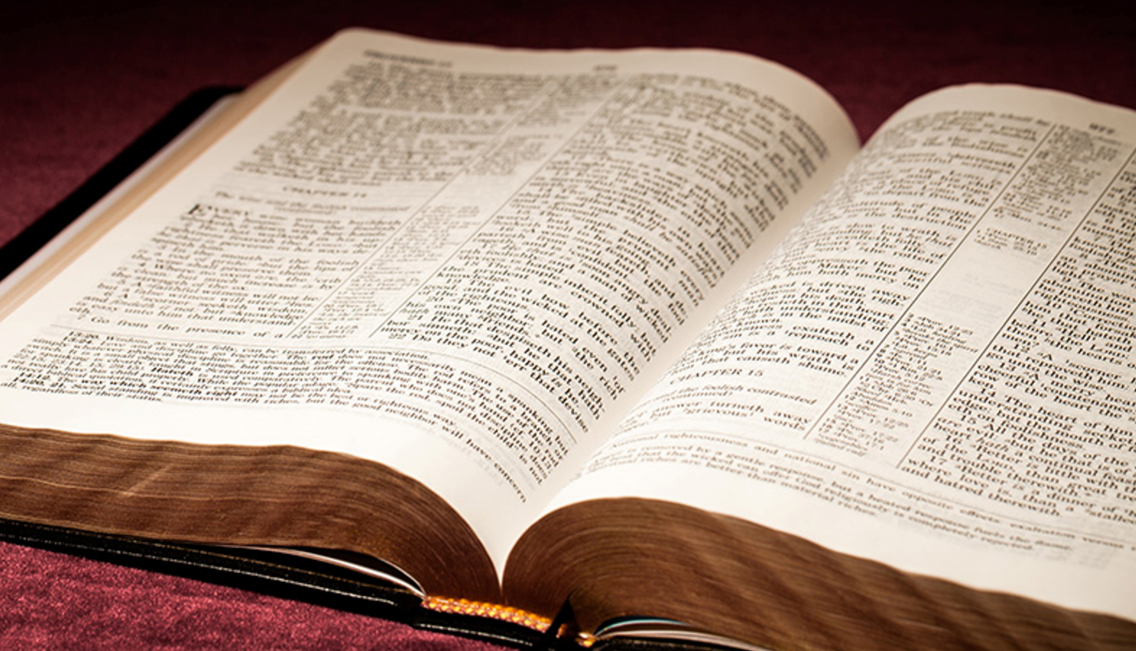 RESPONSORIAL PSALM
Lord, in your great love, answer me.
For your sake I bear insult, and shame covers my face. I have become an outcast to my brothers, a stranger to my mother's  children, Because zeal for your house consumes me, and the insults of those who blaspheme you fall upon me.R. Lord, in your great love, answer me.
I pray to you, O LORD,for the time of your favor, O God!In your great kindness answer mewith your constant help. Answer me, O LORD, for bounteous is your kindness;in your great mercy turn toward me.R. Lord, in your great love, answer me.
"See, you lowly ones, and be glad;you who seek God, may your hearts revive! For the LORD hears the poor, and his own who are in bonds he spurns not. Let the heavens and the earth praise him, the seas and whatever moves in them!''R. Lord, in your great love, answer me.
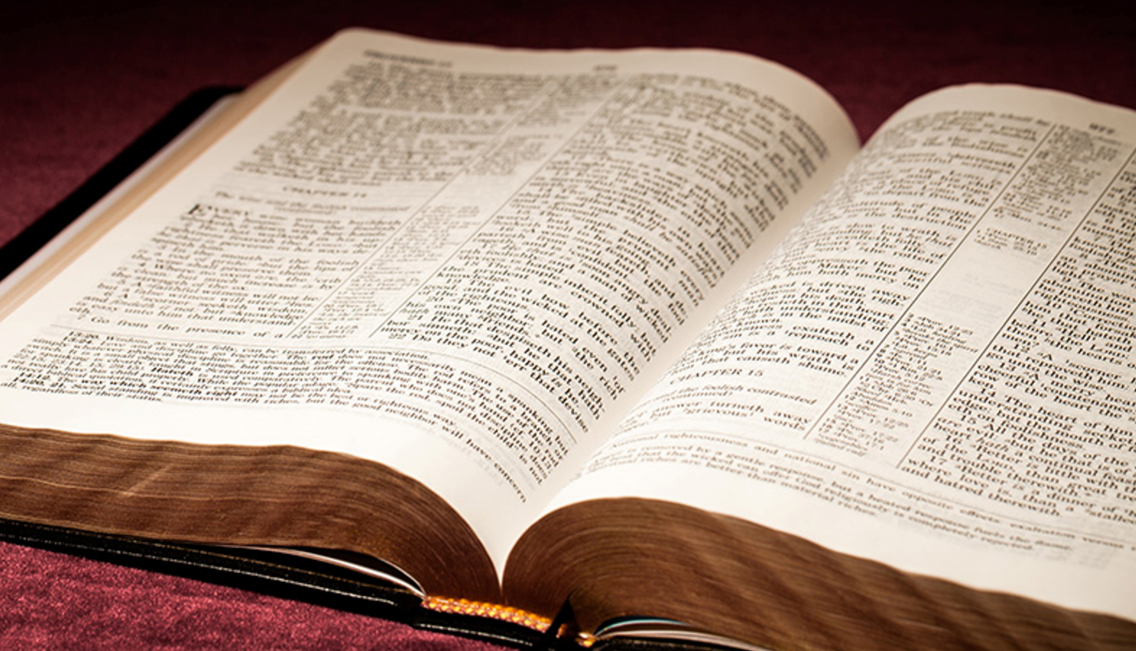 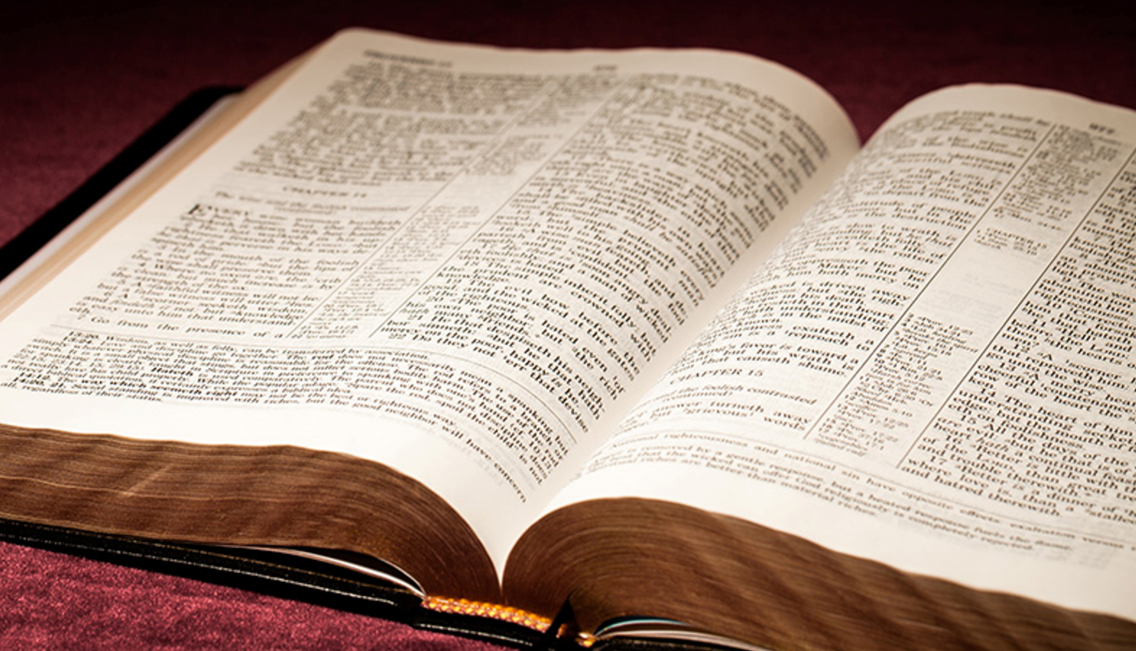 A Reading from the 
Letter of Saint Paul to the Romans
Breaking Bread Page 172
Brothers and sisters: Through one man sin entered the world, and through sin, death, and thus death came to all men, inasmuch as all sinned—for up to the time of the law, sin was in the world, though sin is not accounted when there is no law.
But death reigned from Adam to Moses,even over those who did not sinafter the pattern of the trespass of Adam,who is the type of the one who was to come.
But the gift is not like the transgression.For if by the transgression of the one the many died,how much more did the grace of Godand the gracious gift of the one man Jesus Christoverflow for the many.
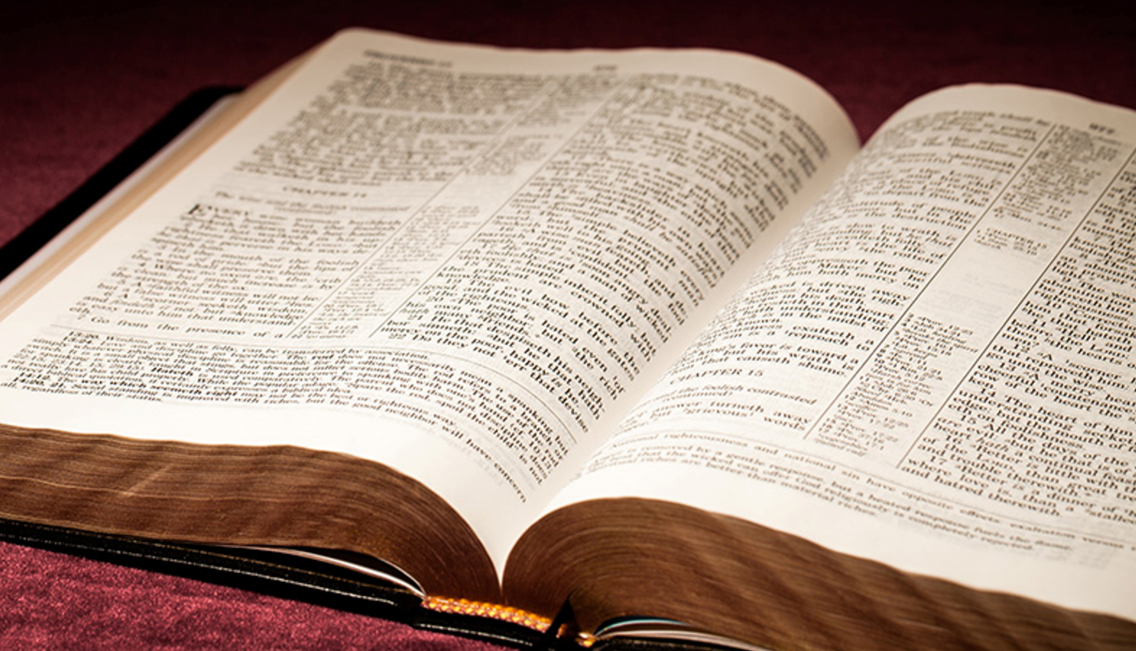 GOSPEL ACCLAMATION
R. Alleluia, alleluia.The Spirit of truth will testify to me, 
says the Lord;and you also will testify.R. Alleluia, alleluia.
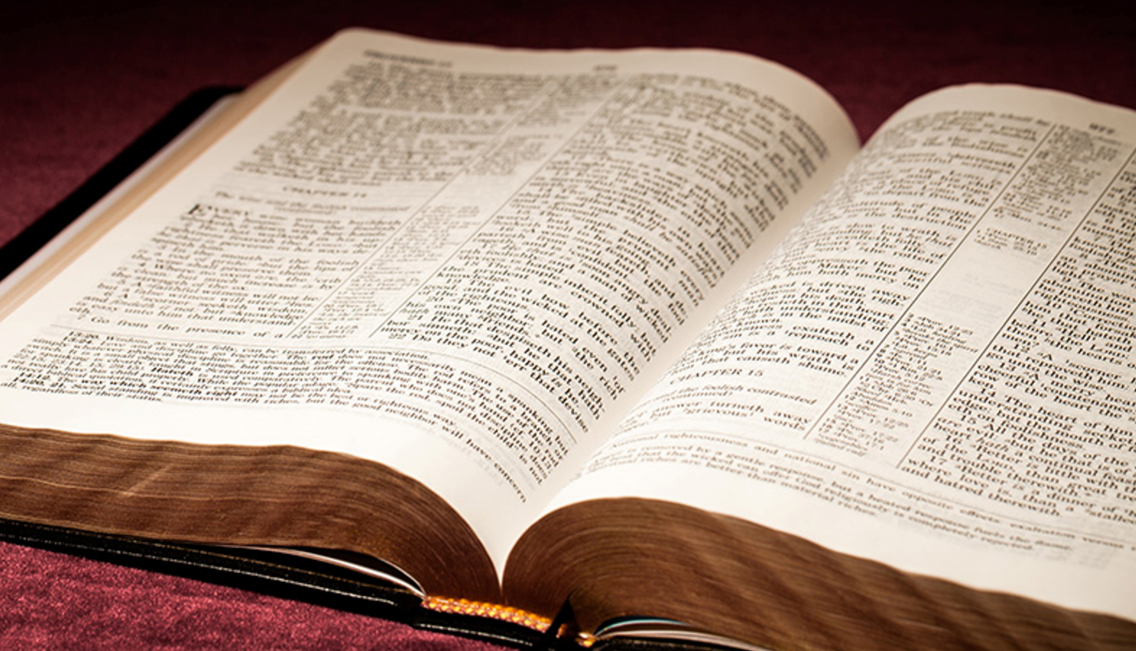 A reading from the holy Gospel according to Matthew
Jesus said to the Twelve:"Fear no one. Nothing is concealed that will not be revealed,nor secret that will not be known.What I say to you in the darkness, speak in the light;what you hear whispered, proclaim on the housetops.
And do not be afraid of those who kill the body but cannot kill the soul; rather, be afraid of the one who can destroy both soul and body in Gehenna. Are not two sparrows sold for a small coin?Yet not one of them falls to the ground without your Father's knowledge.
Even all the hairs of your head are counted. So do not be afraid; you are worth more than many sparrows.Everyone who acknowledges me before others I will acknowledge before my heavenly Father.But whoever denies me before others,I will deny before my heavenly Father."
PROFESSION OF FAITH
Nicene Creed
I believe in one God, 
the Father almighty,
 maker of heaven and earth, 
of all things visible and invisible.
I believe in one Lord Jesus Christ, 
the Only Begotten Son of God, 
born of the Father before all ages.
God from God, Light from Light, 
true God from true God, 
begotten, not made 
consubstantial with the Father;
through him all things were made.
For us men and for our salvation he came down from heaven, 
(please bow) 
and by the Holy Spirit was incarnate of the Virgin Mary, and became man.  
(please rise)
For our sake he was crucified under Pontius Pilate, 
he suffered death and was buried, and rose again on the third day in accordance with the Scriptures.
He ascended into heaven and is seated at the right hand of the Father.  He will come again in glory to judge the living and the dead and his kingdom will have no end.
I believe in the Holy Spirit, the Lord, the giver of life, who proceeds from the Father and the Son, 
who with the Father and the Son is adored and glorified, who has spoken through the prophets.
I believe in one, holy, catholic and apostolic Church.  
I confess one baptism for the forgiveness of sins and I look forward to the resurrection of the dead and the life of the world to come.  Amen.
OFFERTORY
Faith of Our Fathers
St. Catherine
Text based on Is 43:2-3; Lk 6:20 ff. Text and music © 1975, 1978, Robert J. Dufford, SJ and OCP. All rights reserved 
Used with permission. One License, License#734524-A, One License Song#84326
Verse 1
Faith of our fathers, living still.  In spite of dungeon, fire, and sword.  
O how our hearts beat high with joy, whene’re we hear that glorious word!
Faith of our fathers, holy faith!  
We will be true to thee till death.
Verse 2
Faith of our Fathers, we will strive to win all nations unto thee.  And through the truth that comes from God, we all shall then be truly free:  
Faith of our fathers, holy faith!  
We will be true to thee till death.
Verse 3
Faith of our fathers we will love both friend and foe in all our strive, and preach thee too, as love knows how, by kindly words and virtuous life.
Faith of our fathers, holy faith!  
We will be true to thee till death.
HOLY
Holy, Holy, Holy Lord God of hosts.
Heaven and earth are full of your glory.
Hosanna, hosanna, hosanna in the highest.
Blessed is he who comes in the name of the Lord. Hosanna, hosanna, hosanna in the highest.
Text ©2010, ICEL. All rights reserved.  Used with permission.  Music:  Mass of Resurrection Randall DeBruyn, b. 1947, © 2002, 2009, Randall DeBruyn.  Published by OCP.  All rights reserved. One License #734524-A, #30102341
MEMORIAL ACCLAMATION
We proclaim your death O Lord, 
and profess your Resurrection until you come again, 
until you come again.
Text ©2010, ICEL. All rights reserved.  Used with permission.  Music:  Mass of Resurrection Randall DeBruyn, b. 1947, © 2002, 2009, Randall DeBruyn.  Published by OCP.  All rights reserved. One License #734524-A, #30102341
MEMORIAL ACCLAMATION
When we eat this Bread and drink this Cup, we proclaim your Death, O Lord, until you come again.
Text ©2010, ICEL. All rights reserved.  Used with permission.  Music:  Mass of Resurrection Randall DeBruyn, b. 1947, © 2002, 2009, Randall DeBruyn.  Published by OCP.  All rights reserved. One License #734524-A, #30102341
MEMORIAL ACCLAMATION
Save us, Savior of the world, for by your Cross and Resurrection 
you have set us free, 
you have set us free.
Text ©2010, ICEL. All rights reserved.  Used with permission.  Music:  Mass of Resurrection Randall DeBruyn, b. 1947, © 2002, 2009, Randall DeBruyn.  Published by OCP.  All rights reserved. One License #734524-A, #30102341
AMEN
Text ©2010, ICEL. All rights reserved.  Used with permission.  Music:  Mass of Resurrection Randall DeBruyn, b. 1947, © 2002, 2009, Randall DeBruyn.  Published by OCP.  All rights reserved. One License #734524-A,
LAMB OF GOD
Lamb of God, you take away the sins of the world, have mercy on us.
…… Have mercy on us.
…… Grant us peace.
Text ©2010, ICEL. All rights reserved.  Used with permission.  Music:  Mass of Resurrection Randall DeBruyn, b. 1947, © 2002, 2009, Randall DeBruyn.  Published by OCP.  All rights reserved. One License #734524-A, One License Song #30102347
COMMUNION
Remembrance of You
Sarah Hart & Sarah Kroger
© 2019, 2020, Sarah Hart and Fiat Music, LLC. Published by Spirit & Song®, a division of OCP. All rights reserved.  Contributors: Sarah Hart, Sarah Kroger  One License #734524-A One License Song#30144013
Verse 1
We remember the night you broke the bread, the mercy of the words you said, and the life you would lose to make us new.  We break this bread in remembrance of you.
© 2019, 2020, Sarah Hart and Fiat Music, LLC. Published by Spirit & Song®, a division of OCP. All rights reserved.  Contributors: Sarah Hart, Sarah Kroger  One License #734524-A One License Song#30144013
Verse 2
We remember the night you took the cup, the pouring out of deathless love.  In the sins you would bear, our hope renewed, we take this cup in remembrance of you.
© 2019, 2020, Sarah Hart and Fiat Music, LLC. Published by Spirit & Song®, a division of OCP. All rights reserved.  Contributors: Sarah Hart, Sarah Kroger  One License #734524-A One License Song#30144013
Refrain
This is your body we come to receive.  This is the promise we’ve come to believe.  We are one body in spirit and truth.  We give our lives in remembrance of you.
© 2019, 2020, Sarah Hart and Fiat Music, LLC. Published by Spirit & Song®, a division of OCP. All rights reserved.  Contributors: Sarah Hart, Sarah Kroger  One License #734524-A One License Song#30144013
Verse 3
We remember the night of agony that led the King to Calvary.  Oh, the pain you endured, your love to prove.  We take this gift in remembrance of you.
© 2019, 2020, Sarah Hart and Fiat Music, LLC. Published by Spirit & Song®, a division of OCP. All rights reserved.  Contributors: Sarah Hart, Sarah Kroger  One License #734524-A One License Song#30144013
Refrain
This is your body we come to receive.  This is the promise we’ve come to believe.  We are one body in spirit and truth.  We give our lives in remembrance of you.
© 2019, 2020, Sarah Hart and Fiat Music, LLC. Published by Spirit & Song®, a division of OCP. All rights reserved.  Contributors: Sarah Hart, Sarah Kroger  One License #734524-A One License Song#30144013
Verse 4
We remember the day love moved the stone to make the pow’r of heaven known and to welcome us all to life in you.  We come to the feast in remembrance of you.
© 2019, 2020, Sarah Hart and Fiat Music, LLC. Published by Spirit & Song®, a division of OCP. All rights reserved.  Contributors: Sarah Hart, Sarah Kroger  One License #734524-A One License Song#30144013
Refrain
This is your body we come to receive.  This is the promise we’ve come to believe.  We are one body in spirit and truth.  We give our lives in remembrance of you.
© 2019, 2020, Sarah Hart and Fiat Music, LLC. Published by Spirit & Song®, a division of OCP. All rights reserved.  Contributors: Sarah Hart, Sarah Kroger  One License #734524-A One License Song#30144013
MEDITATION
Stand By Me
By: Tom Kendzia
Inspired by “Stand by Me” by Charles A. Tindley, 1951-1933 Tom Kendzia.  Text and music ©,
2001, Tom Kendzia.  Published by OCP.  All rights reserved. One License#734524-A, One License Song#85279
Verse 1
When the storms of life are raging, 
Lord, stand by me.
When the current pulls me under,
Lord stand by me.
When the rising waters toss me 
Like a ship upon the sea
You who rule the wind and water, 
Lord, stand by me
Inspired by “Stand by Me” by Charles A. Tindley, 1951-1933 Tom Kendzia.  Text and music ©,
2001, Tom Kendzia.  Published by OCP.  All rights reserved. One License#734524-A, One License Song#85279
Refrain
Stand by me, stand by me.
Lift me up from the restless sea.When I am lost, when love can’t be found,
When no one cares, Lord, stand by me.
Inspired by “Stand by Me” by Charles A. Tindley, 1951-1933 Tom Kendzia.  Text and music ©,
2001, Tom Kendzia.  Published by OCP.  All rights reserved. One License#734524-A, One License Song#85279
Verse 2
On the midst of persecution, Lord, stand by me.
When my enemies surround me, 
Lord, stand by me.
When the tyrant wields his terror
And the armies wage their might.
When the darkness overwhelms me, 
Lord stand by me.
Inspired by “Stand by Me” by Charles A. Tindley, 1951-1933 Tom Kendzia.  Text and music ©,
2001, Tom Kendzia.  Published by OCP.  All rights reserved. One License#734524-A, One License Song#85279
Refrain
Stand by me, stand by me.
Lift me up from the restless sea.When I am lost, when love can’t be found,
When no one cares, Lord, stand by me.
Inspired by “Stand by Me” by Charles A. Tindley, 1951-1933 Tom Kendzia.  Text and music ©,
2001, Tom Kendzia.  Published by OCP.  All rights reserved. One License#734524-A, One License Song#85279
PRAYER TO SAINT MICHAEL
Saint Michael the Archangel, defend us in battle.  Be our protection against the wickedness and snares of the devil.May God rebuke him, we humbly pray,
PRAYER TO SAINT MICHAEL
and do thou, O prince of the heavenly hosts, by the divine power of God, cast into hell Satan, and all the evil spirits, who prowl about the world seeking the ruin of souls.  Amen.
Most Sacred Heart of Jesus
Have mercy on us
Most Sacred Heart of Jesus
Have mercy on us
Most Sacred Heart of Jesus
Have mercy on us
National Eucharistic Revival Prayer
Lord Jesus Christ,  you give us your flesh and blood for the life of the world, and you desire that all people come to the Supper of the Sacrifice of the Lamb.
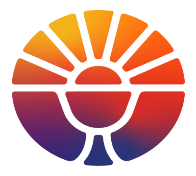 Renew in your Church the truth, beauty, and goodness contained in the Most Blessed Eucharist.  Jesus, living in the Eucharist, come and live in me.  Jesus, healing in the Eucharist, come and heal me.Jesus, sacrificing yourself in the Eucharist,
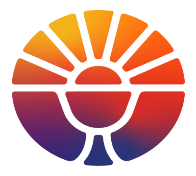 come and suffer in me. Jesus, rising in the Eucharist, come and rise to new life in me. Jesus, loving in the Eucharist, come and love in me. Lord Jesus Christ,  through the paschal mystery of your death and resurrection made present in every Holy Mass, pour out your healing love on your Church and on our world.
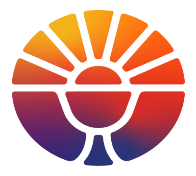 Grant that as we lift you up during this time of Eucharistic Revival,
 your Holy Spirit may draw all people to join us at this Banquet of Life.
You live and reign with the Father and the Holy Spirit, God forever and ever.
Our Lady of Peace, Mother of the Eucharist, Pray for us.
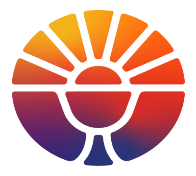 SENDING
Rain Down
Jaime Cortez
Text based on Psalm 33.  Text and music ©  1991  Jaime Cortez.  Published by OCP.  All rights reserved.  One License, #734524-A.  One License Song#80623
Refrain
Rain down, rain down,
Rain down your love on your people
Rain down, rain down
Rain down your love, God of life
Text based on Psalm 33.  Text and music ©  1991  Jaime Cortez.  Published by OCP.  All rights reserved.  One License, #734524-A.  One License Song#80623
Verse 1
Faithful and true is the word of our God.  All of God’s works are so worthy of trust.  God’s mercy falls on the just and the right
Full of God’s love is the earth
Text based on Psalm 33.  Text and music ©  1991  Jaime Cortez.  Published by OCP.  All rights reserved.  One License, #734524-A.  One License Song#80623
Refrain
Rain down, rain down,
Rain down your love on your people
Rain down, rain down
Rain down your love, God of life
Text based on Psalm 33.  Text and music ©  1991  Jaime Cortez.  Published by OCP.  All rights reserved.  One License, #734524-A.  One License Song#80623
Verse 2
We who revere and find hope in our God Live in the kindness of joy and God’s wing God will protect us from darkness and death
God will not leave us to starve
Text based on Psalm 33.  Text and music ©  1991  Jaime Cortez.  Published by OCP.  All rights reserved.  One License, #734524-A.  One License Song#80623
Refrain
Rain down, rain down,
Rain down your love on your people
Rain down, rain down
Rain down your love, God of life
Text based on Psalm 33.  Text and music ©  1991  Jaime Cortez.  Published by OCP.  All rights reserved.  One License, #734524-A.  One License Song#80623
Verse 3
God of creation, we long for your truth; You are the water of life that we thirst.  Grant that your love and your peace touch our hearts.  All of our hope lies in you
Text based on Psalm 33.  Text and music ©  1991  Jaime Cortez.  Published by OCP.  All rights reserved.  One License, #734524-A.  One License Song#80623
Refrain
Rain down, rain down,
Rain down your love on your people
Rain down, rain down
Rain down your love, God of life
Text based on Psalm 33.  Text and music ©  1991  Jaime Cortez.  Published by OCP.  All rights reserved.  One License, #734524-A.  One License Song#80623